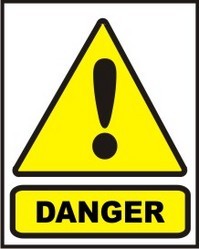 MagNEEtron
Universiteit Twente
Jorien Berendsen, Willemijn Luiten, Vincent Repko, Teun Schurink

Met dank aan: Jeroen Grijsen
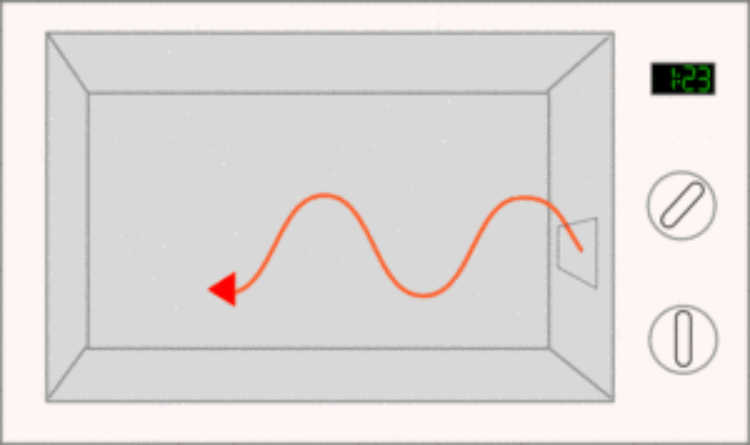 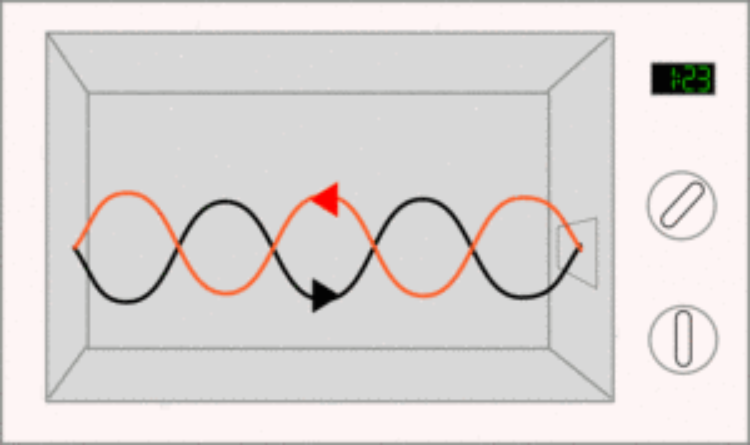 De kaas smelt op de…
Knopen (MagJAtron)

Buiken (MagNEEtron)
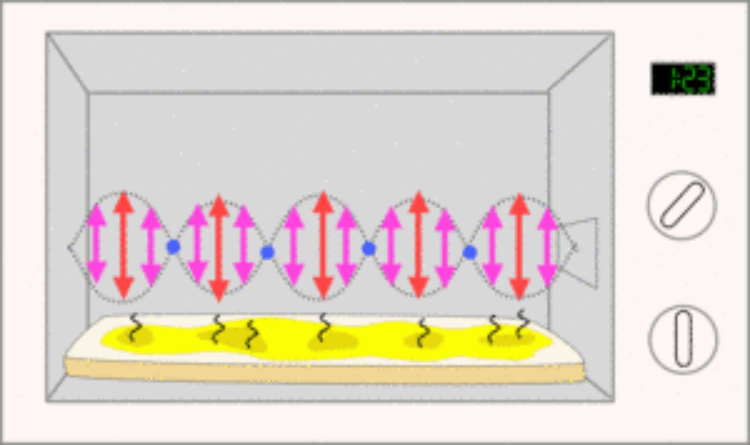 De golfsnelheid in de magnetron is gelijk aan de lichtsnelheid
MagJAtron

MagNEEtron
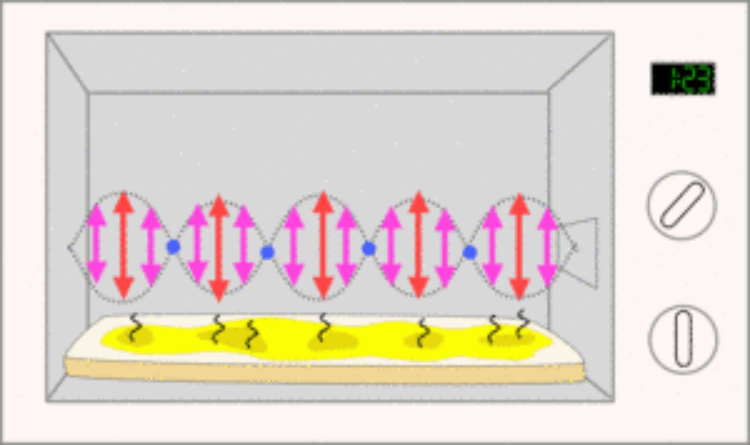 Eten wordt warm in de magnetron omdat de frequentie van de golven gelijk is aan de resonantiefrequentie van water.
MagJAtron

MagNEEtron
Metaal in de magnetron
Wat gebeurt er nu eigenlijk?
Gaat metaal in de magnetron altijd fout?
MagJAtron

MagNEEtron
Waarom het fout gaat
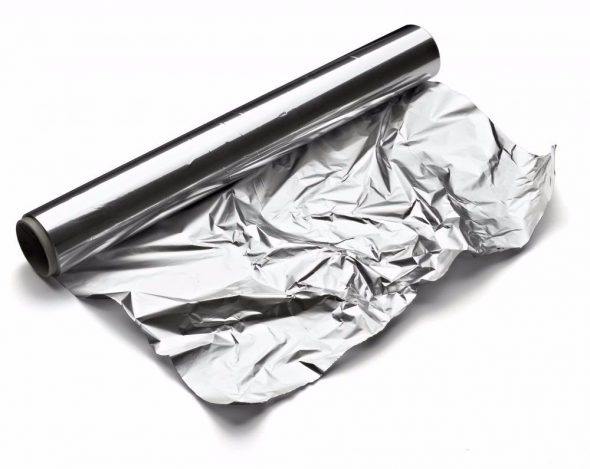 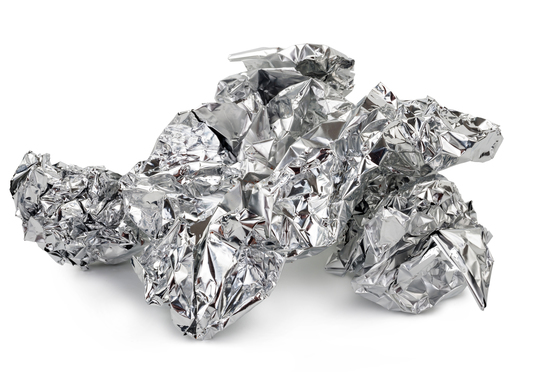 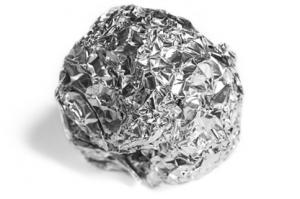 Antenne in de magnetron
Kwart golflengte antenne werkt het best
Alles kan, zolang het maar kan geleiden (omgebogen vorksteeltje, stokje van aluminiumfolie, potlood grafiet)
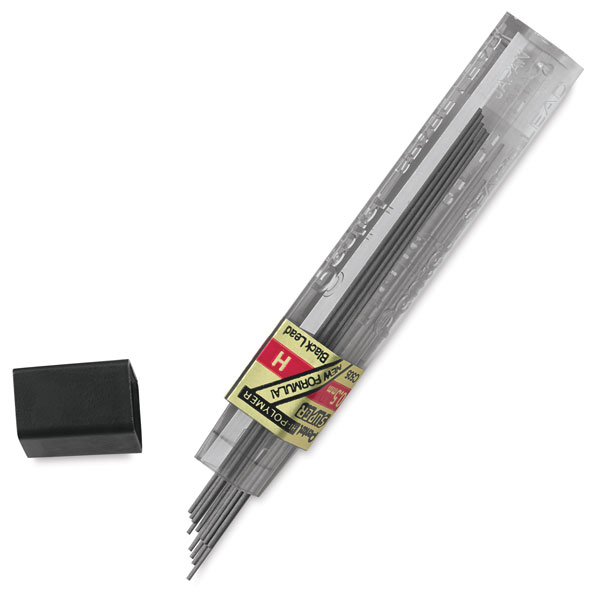 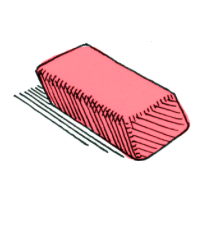 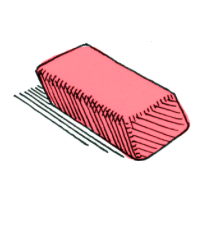 er doorheen steken
Als we een bekerglas over de antenne plaatsen….
Ontstaat er geen bolbliksem (MagJAtron)

Wordt de bolbliksem stabieler (MagNEEtron)
Lamp in de magnetron!
Fosfor coating
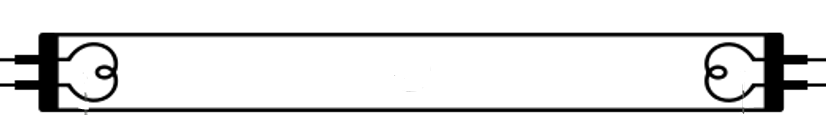 Ar (g)
Hg (g)
Emissieve gloeidraad / spiraal
[Speaker Notes: Kwik damp
Argon (inert gas)
Emissieve gloei spiraal]
Wat ‘doet’ de EM straling met de lamp?
MagJAtron: Potentiaalverschil opwekken

MagNEEtron: Kwikdamp exciteren

MagNikstron: Fosforcoating exciteren
Alleen Fosforcoating
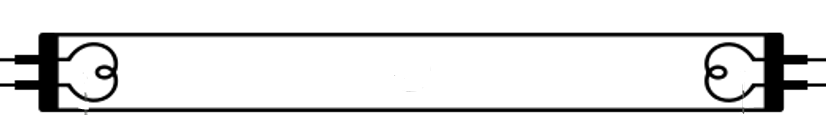 [Speaker Notes: Teleurstelling voorkomen 
Tijd besparen
Gebeurd niks]
Wat ‘doet’ de EM straling met de lamp?
MagJAtron: Potentiaalverschil

MagNEEtron: Kwikdamp

MagNikstron: Fosforcoating
Potentiaalverschil
[Speaker Notes: 2 cm water houd staling tegen]
Potentiaalverschil 2.0
Wat ‘doet’ de EM straling met de lamp?
MagJAtron: Potentiaalverschil

MagNEEtron: Kwikdamp

MagNikstron: Fosforcoating
Potentiaalverschil 3.0
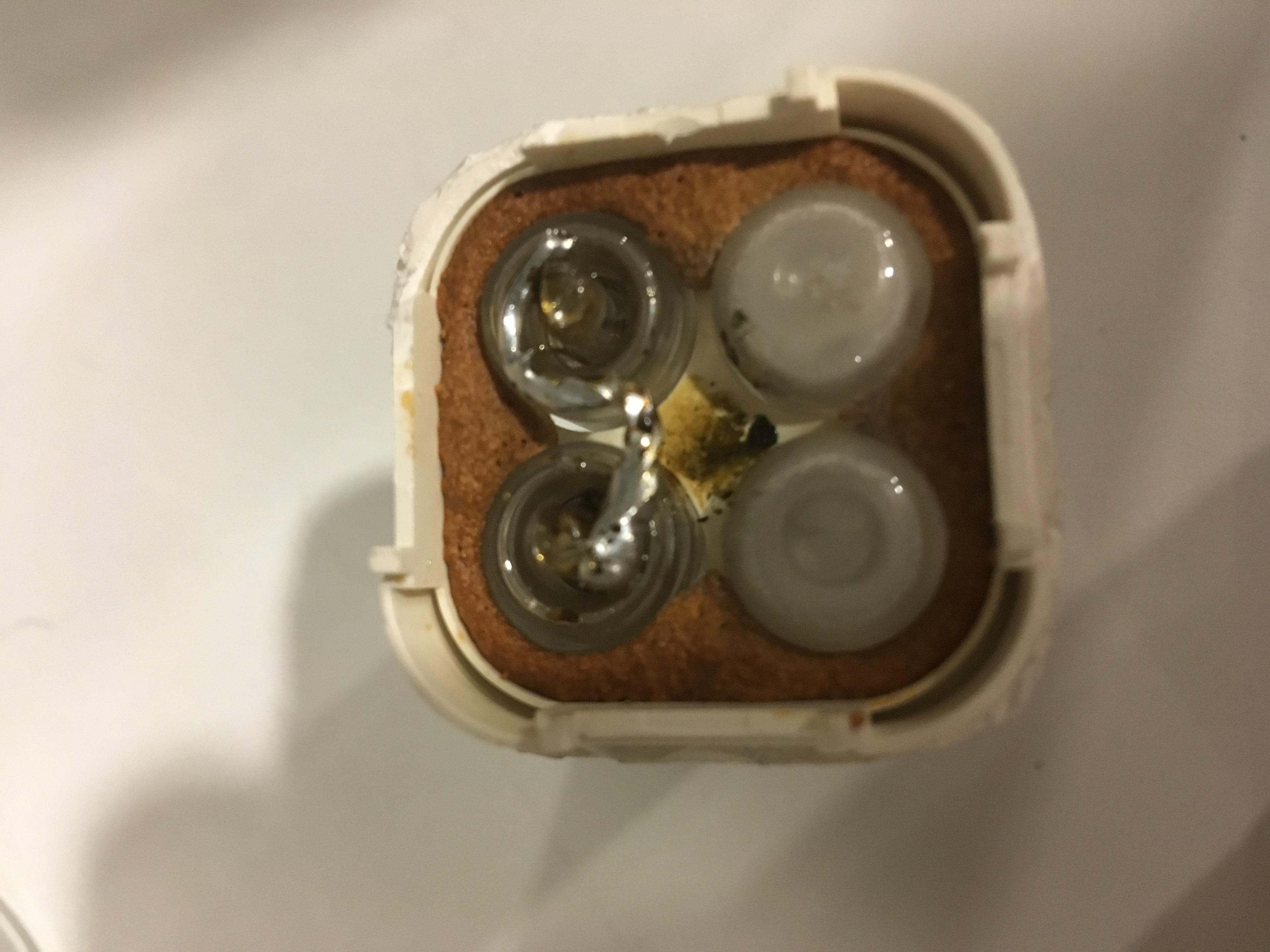 [Speaker Notes: Skip als t>15]
Een ei in de magnetron wordt een…
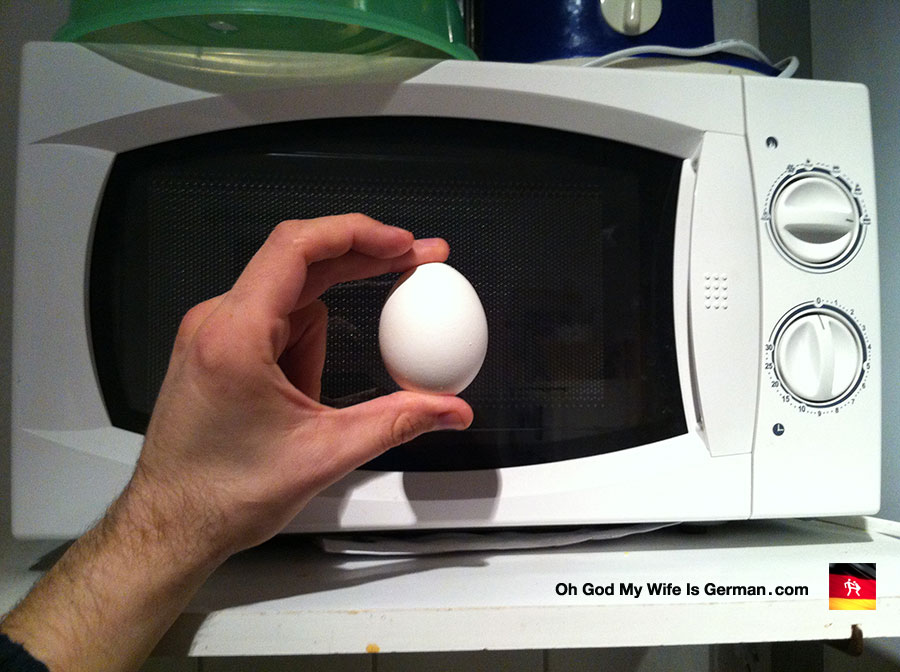 Hardgekookt ei(MagJAtron)
Scrambled egg
(MagNEEtron)
Bedankt voor jullie aandacht
Meer info op:
https://tinyurl.com/magNEEtron